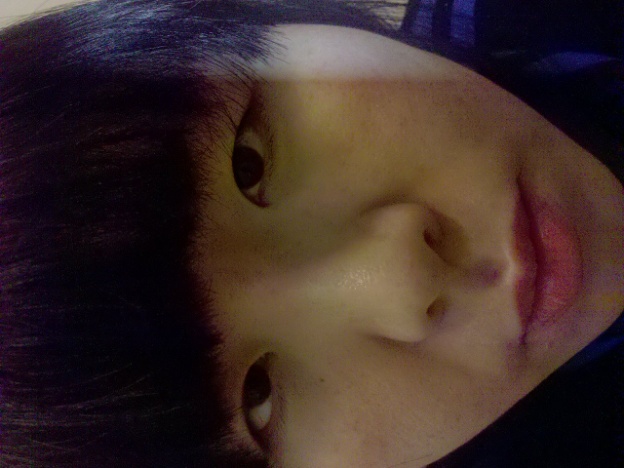 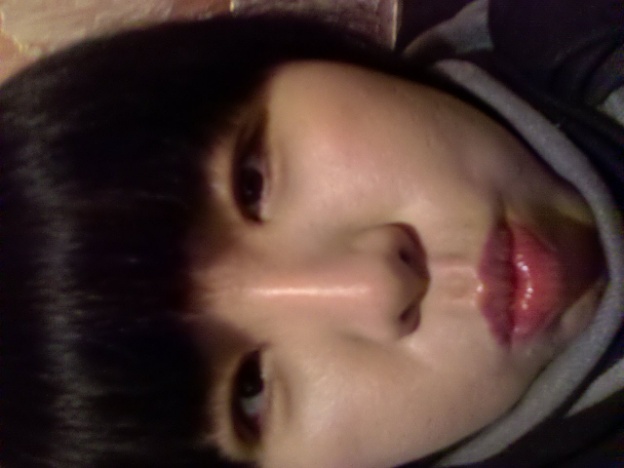 시술 전
시술 후 5일
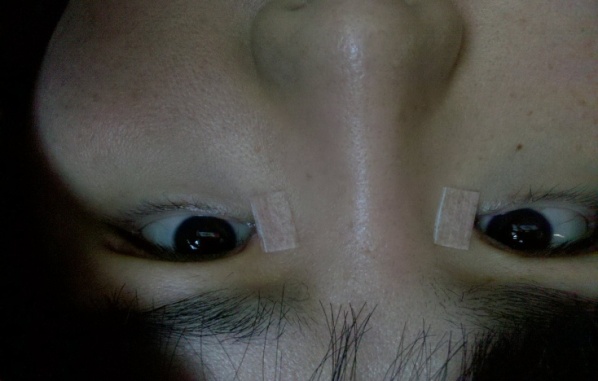 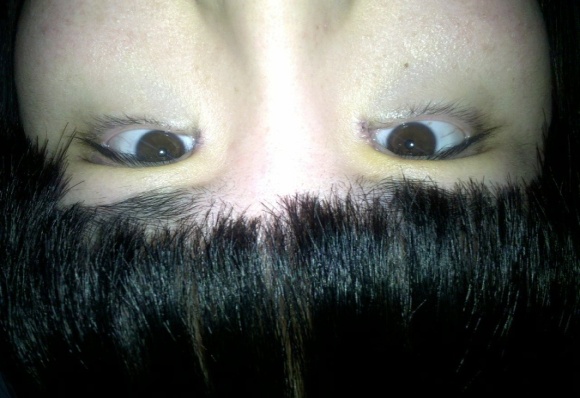 시술 후 7일
앞트임 실밥뜯음
시술 후 14일
라인이 자리잡죠.
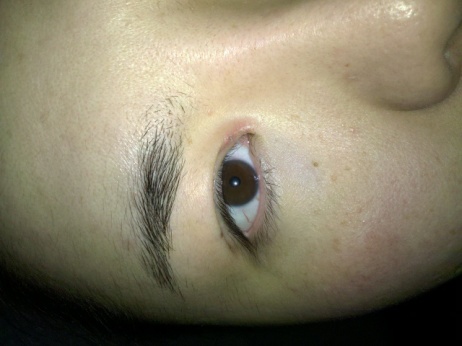 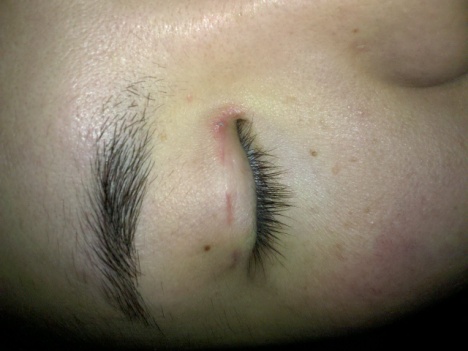 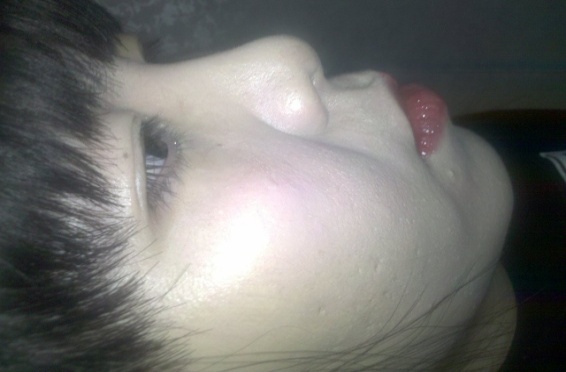 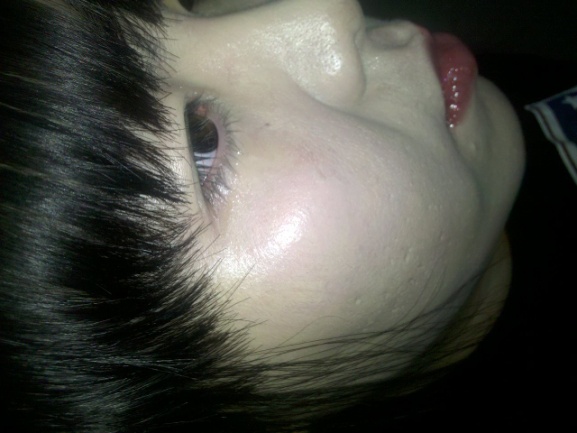 시술 후 14일
눈감고,떴을때
시술 후 21일
옆모습
눈 작게 뜬, 크게뜬
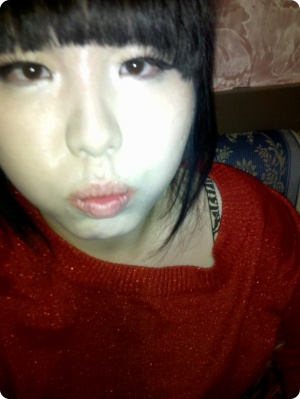 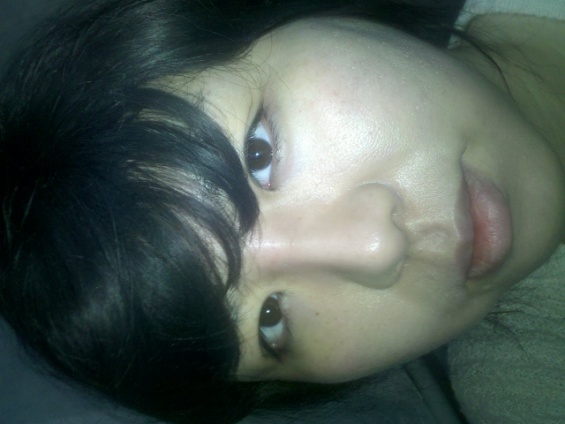 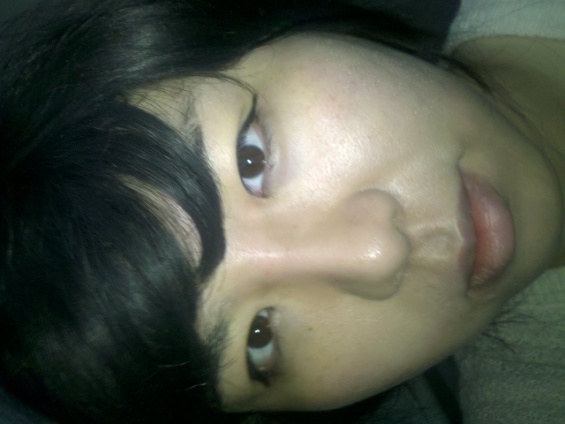 시술 후 한달
화장 후
시술 후 두 달
라인 그리기 전, 후
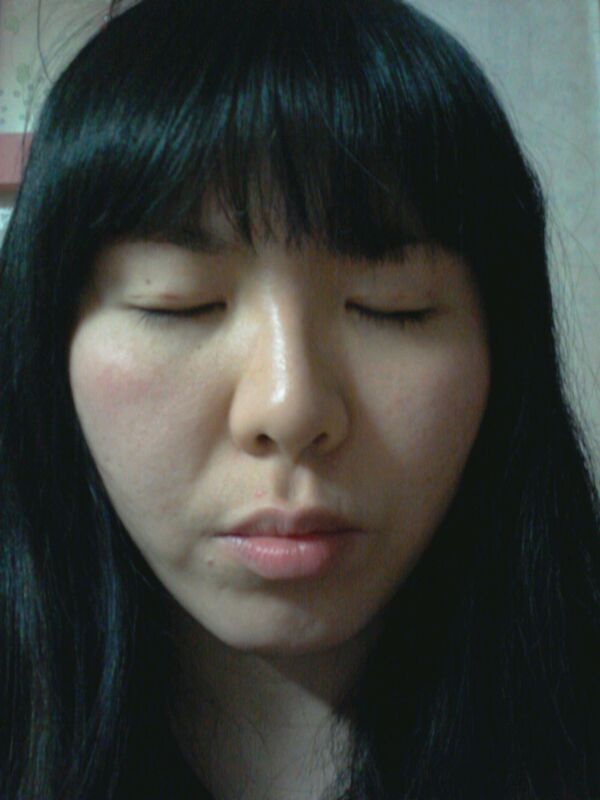 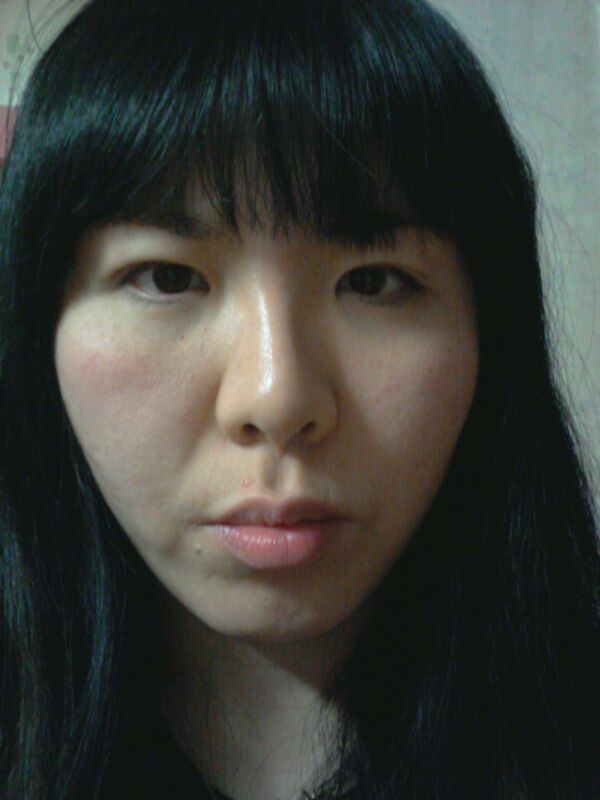 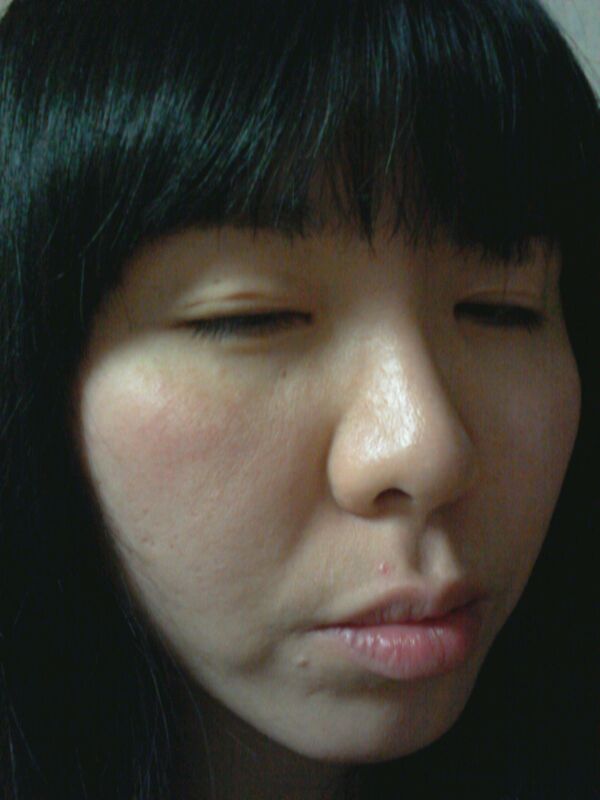 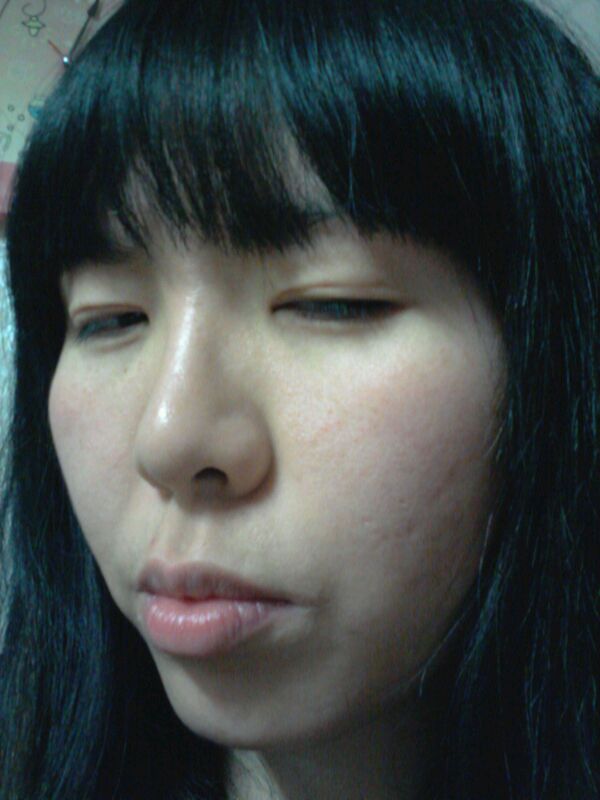 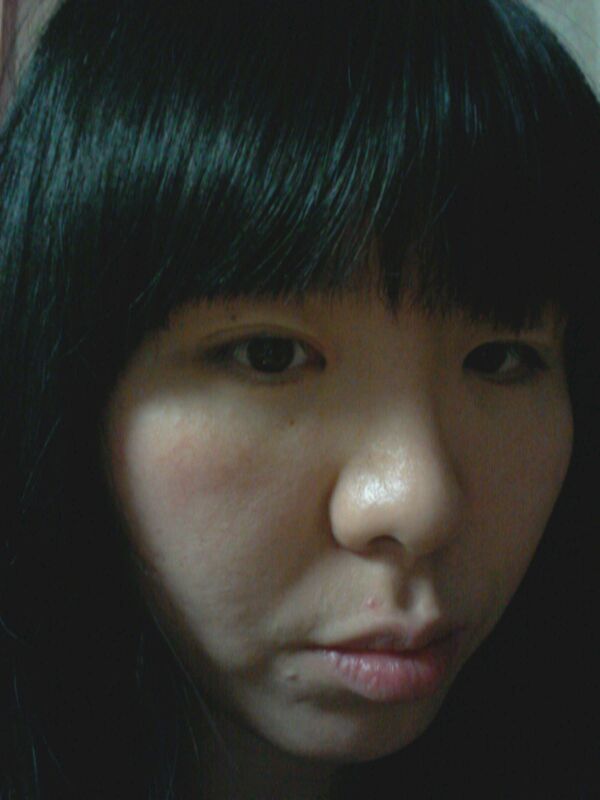 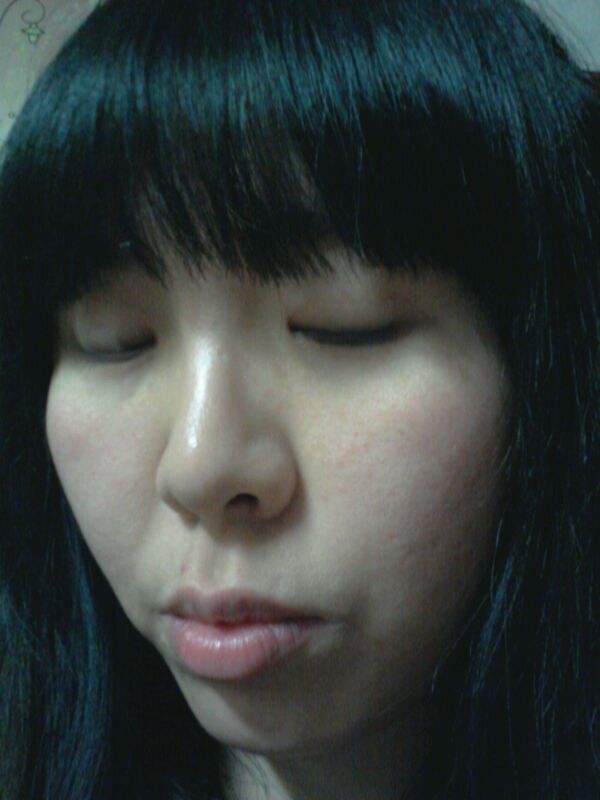 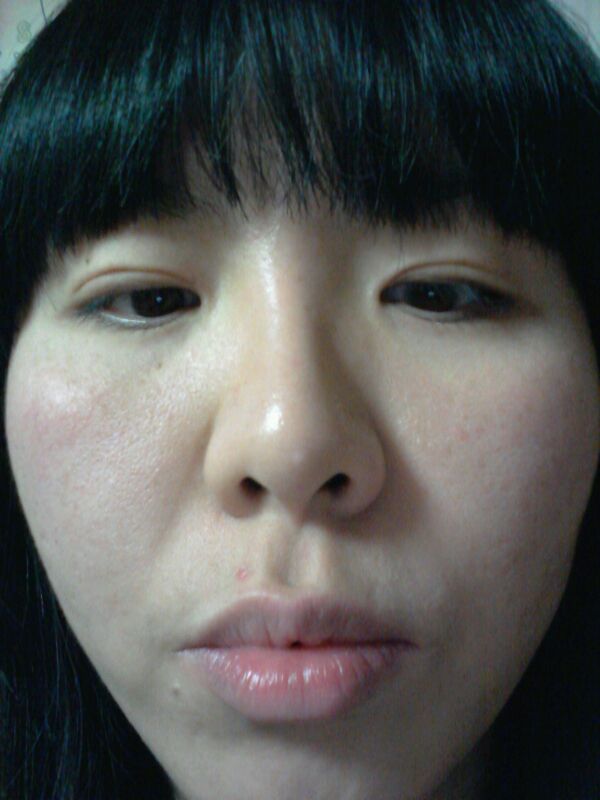 수술후 세달째 변화
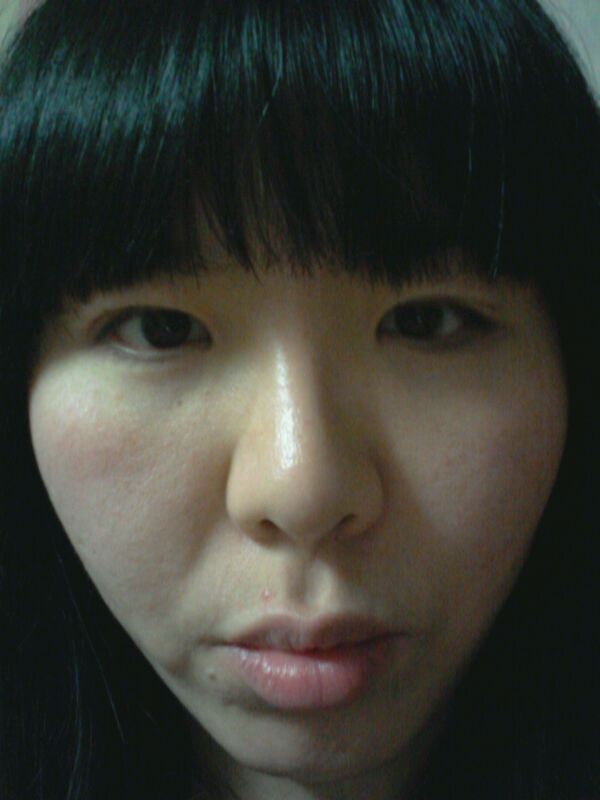